Shallow Underwater Advanced Geophysical Classification SurveyLessons Learned at East Coast Site
Ricky Mataitis, (Jacobs, Albuquerque, NM, USA)
Steve Saville (Jacobs, Knoxville, TN, USA)
Matthew Cook (Seaview Geophysical, Dexter, MI, USA)
Kevin Kingdon (Black Tusk Geophysics, Vancouver, BC, CA)
David Sinex (Black Tusk Geophysics, Vancouver, BC, CA)
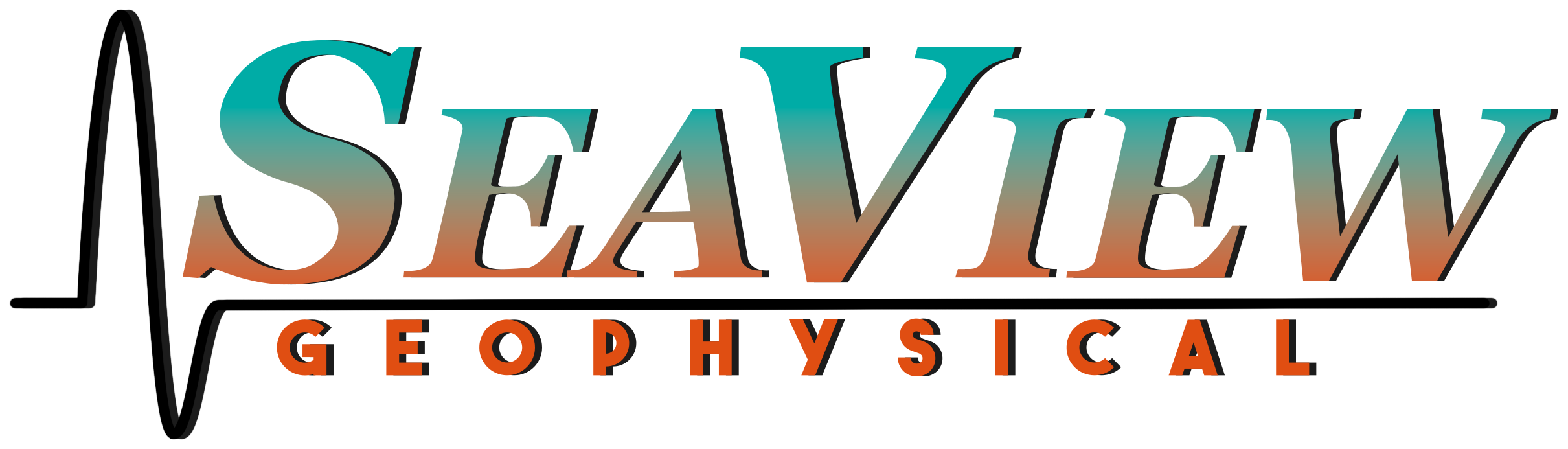 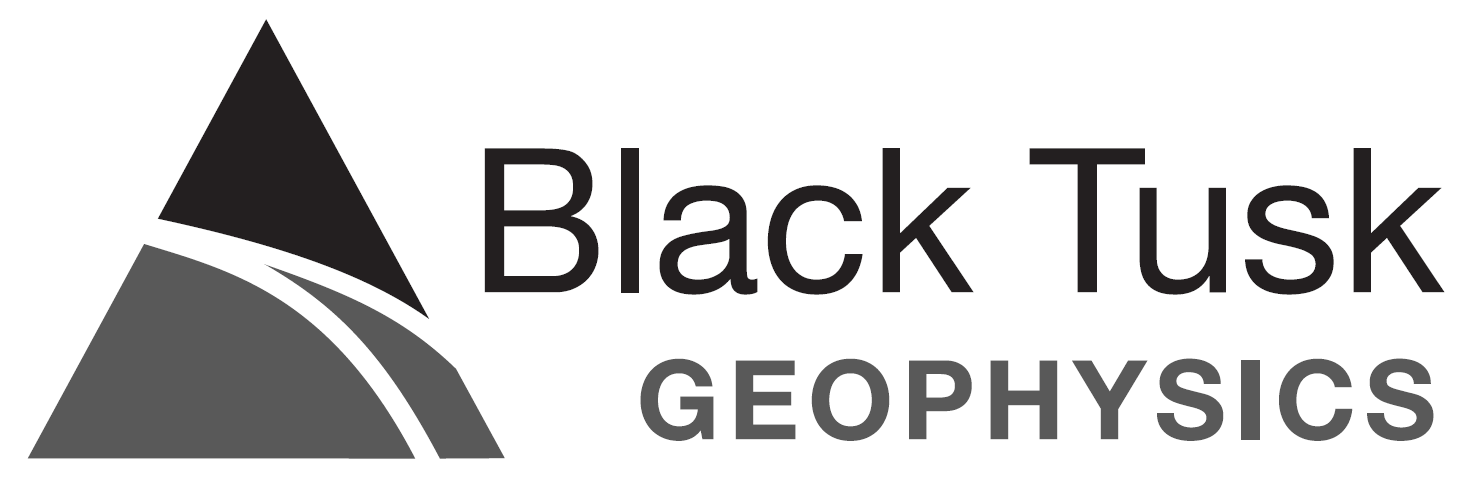 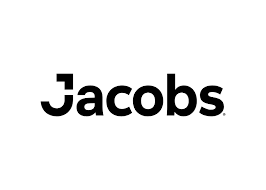 Quality Assurance Project Plan (QAPP)
Project Objective: 100% coverage of 172 acres of tidal Munitions Response Site using the UltraTEM-4 Marine AGC System
The acceptance criteria for Measurement Quality Objectives (MQO) were revised based on further understanding of the technology’s capabilities in shallow water and to achieve the project’s goals
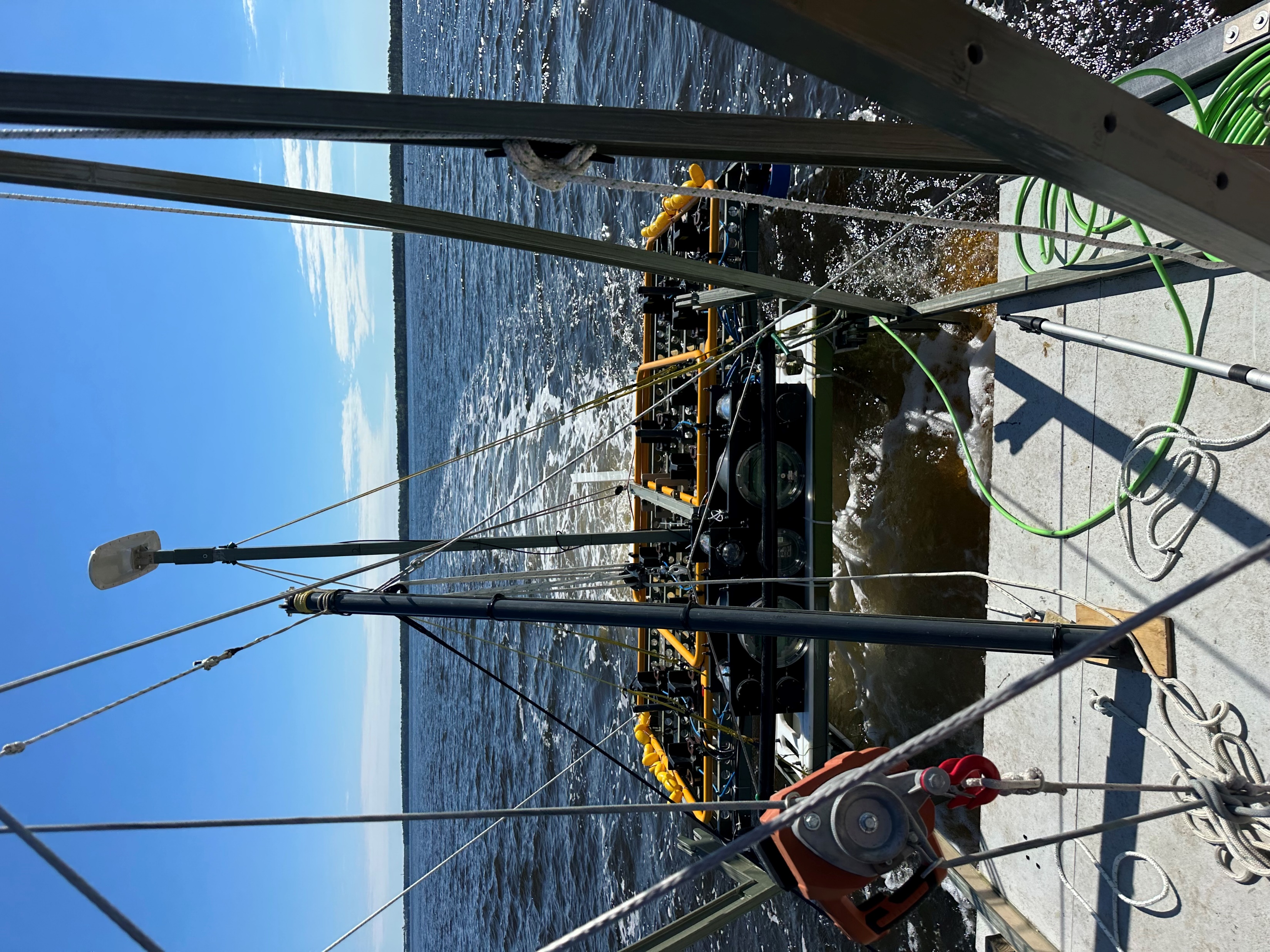 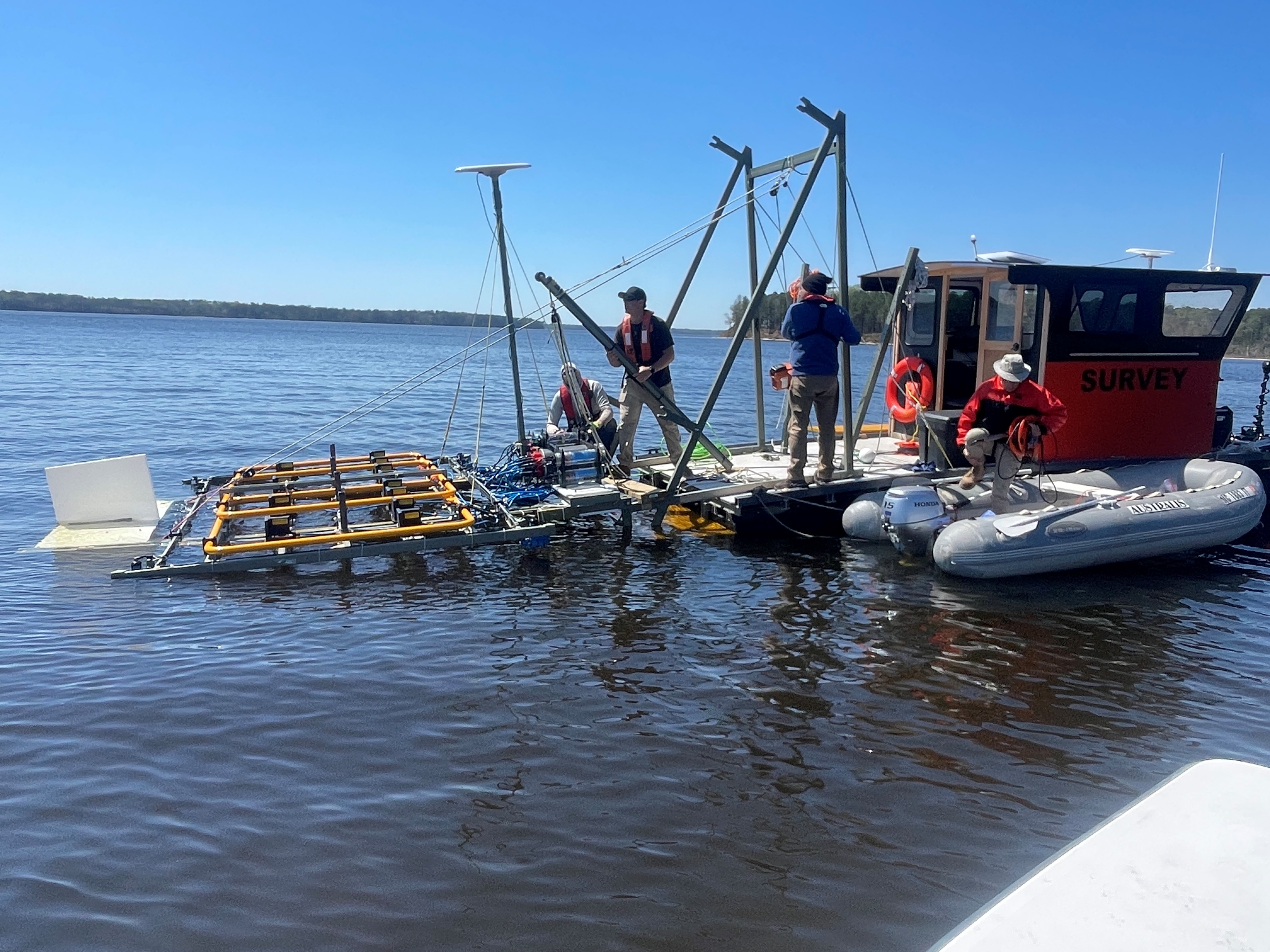 Measurement Quality Objectives
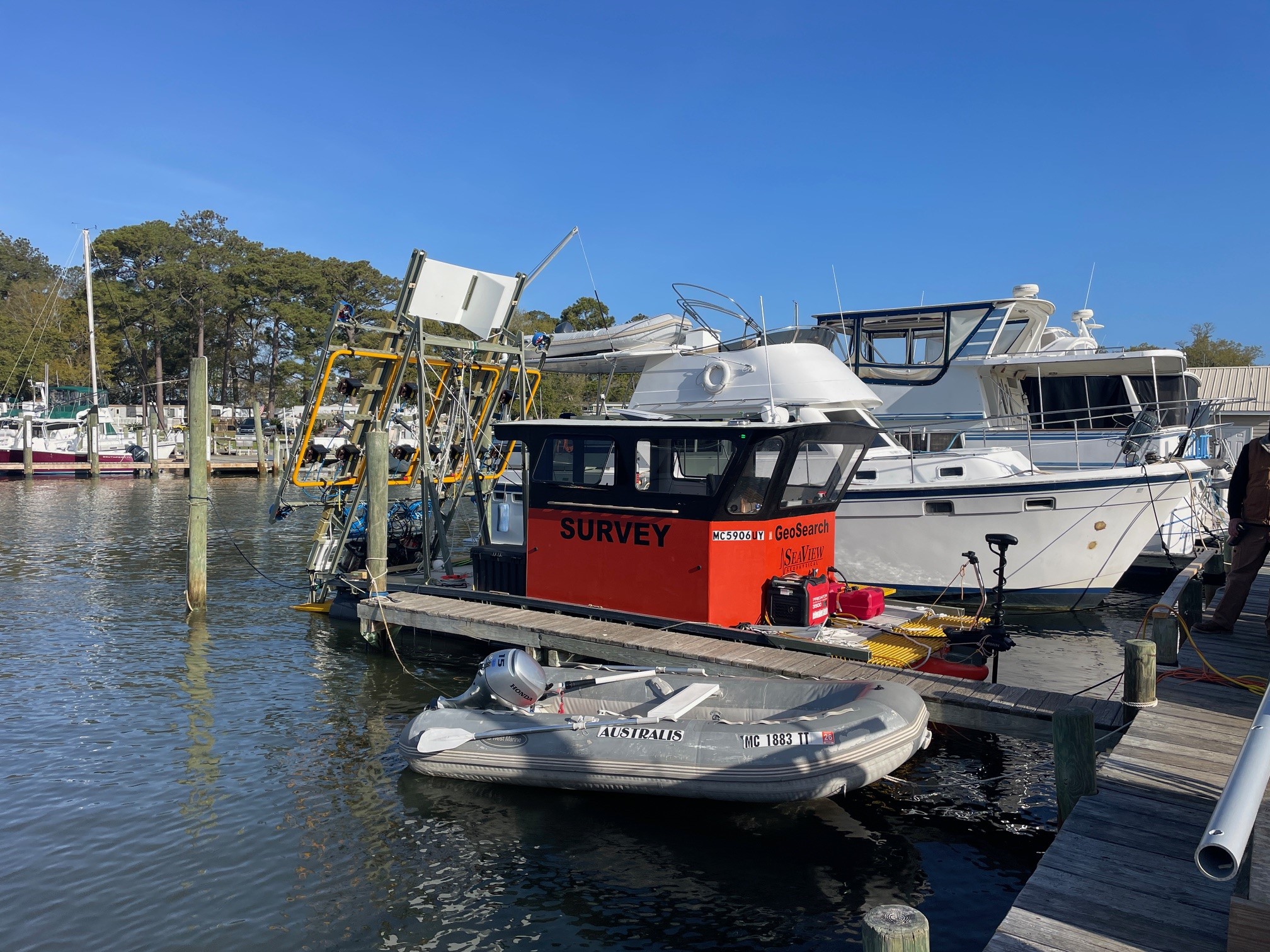 Positioning and Classification of Instrument Verification Strip (IVS) Items and Quality Control (QC) Seeds
Sensor Attitude
Sensor Altitude
Dynamic Noise Assessment
Survey Area Coverage
Survey vessel and UltraTEM array
IVS Positioning and Classification
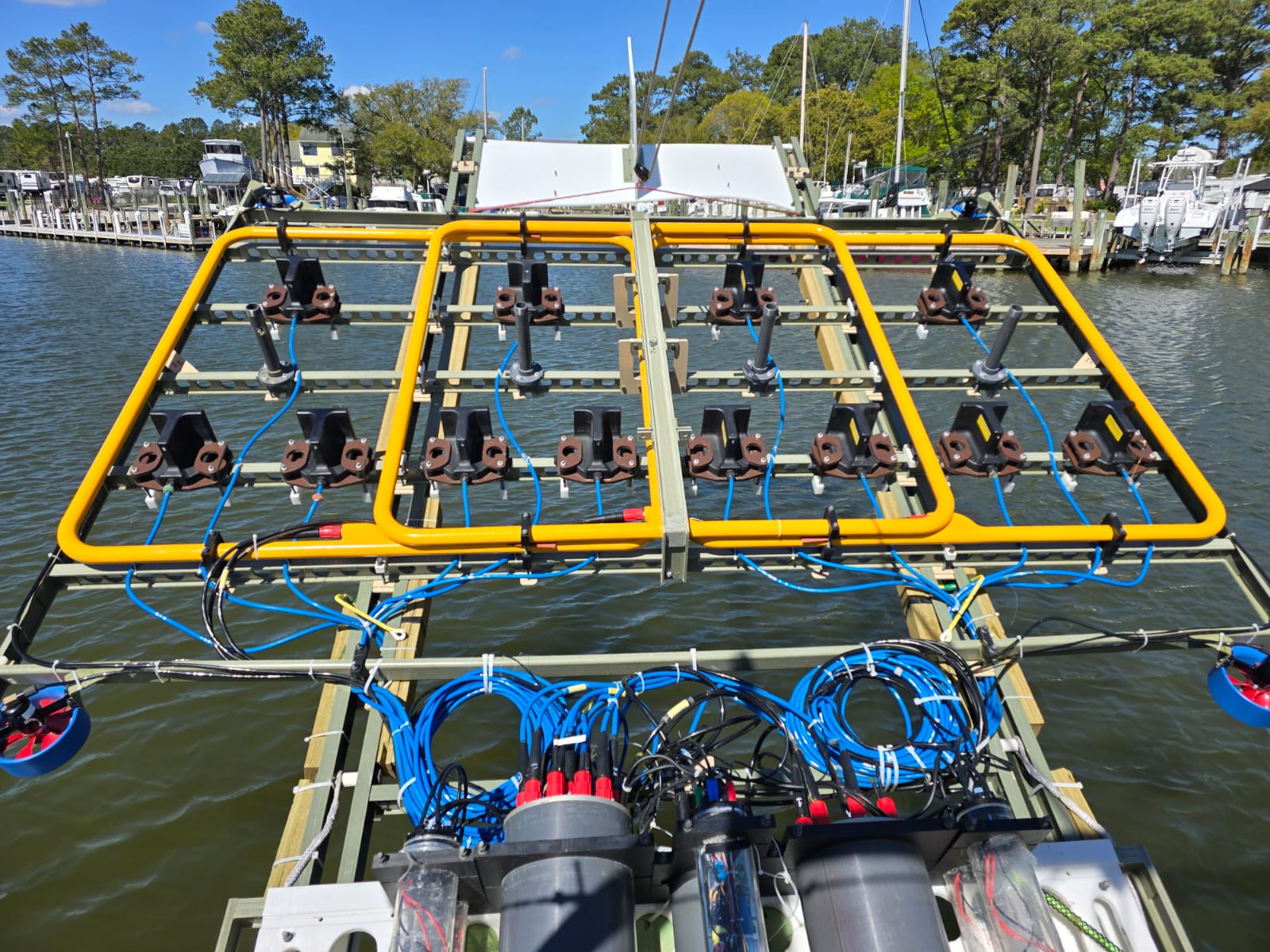 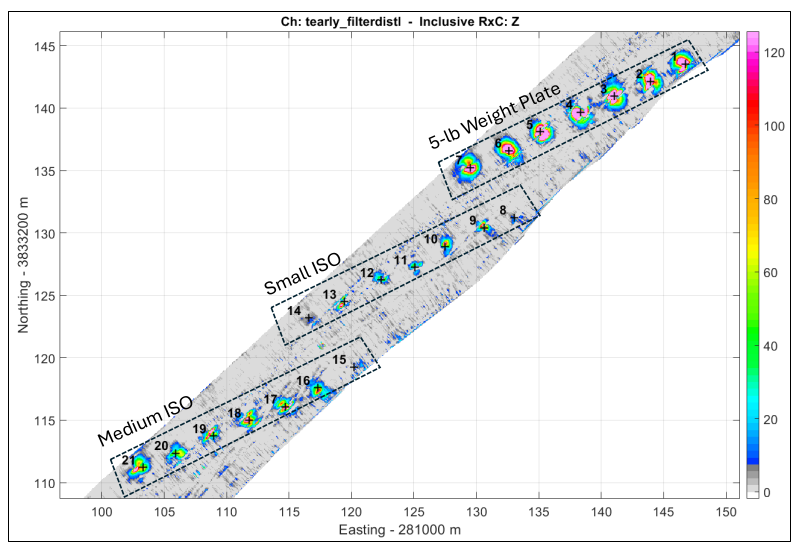 µV/A
Gridded UltraTEM data and locations of IVS Items
Marine UltraTEM Array consists of 3 transmitter loops and 12 receiver cubes with a 4 square meter footprint. Red boxes highlight sectors of array
IVS Positioning and Classification
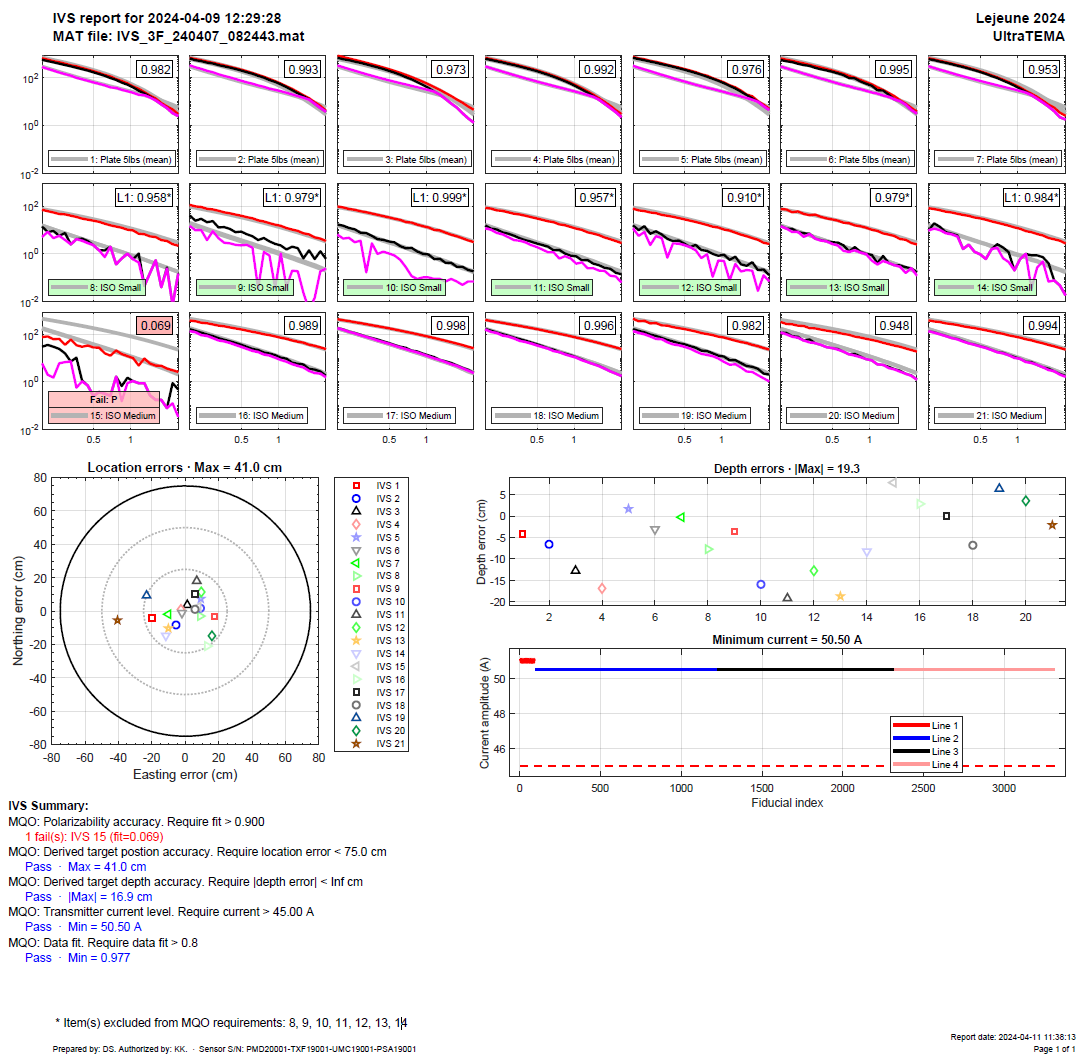 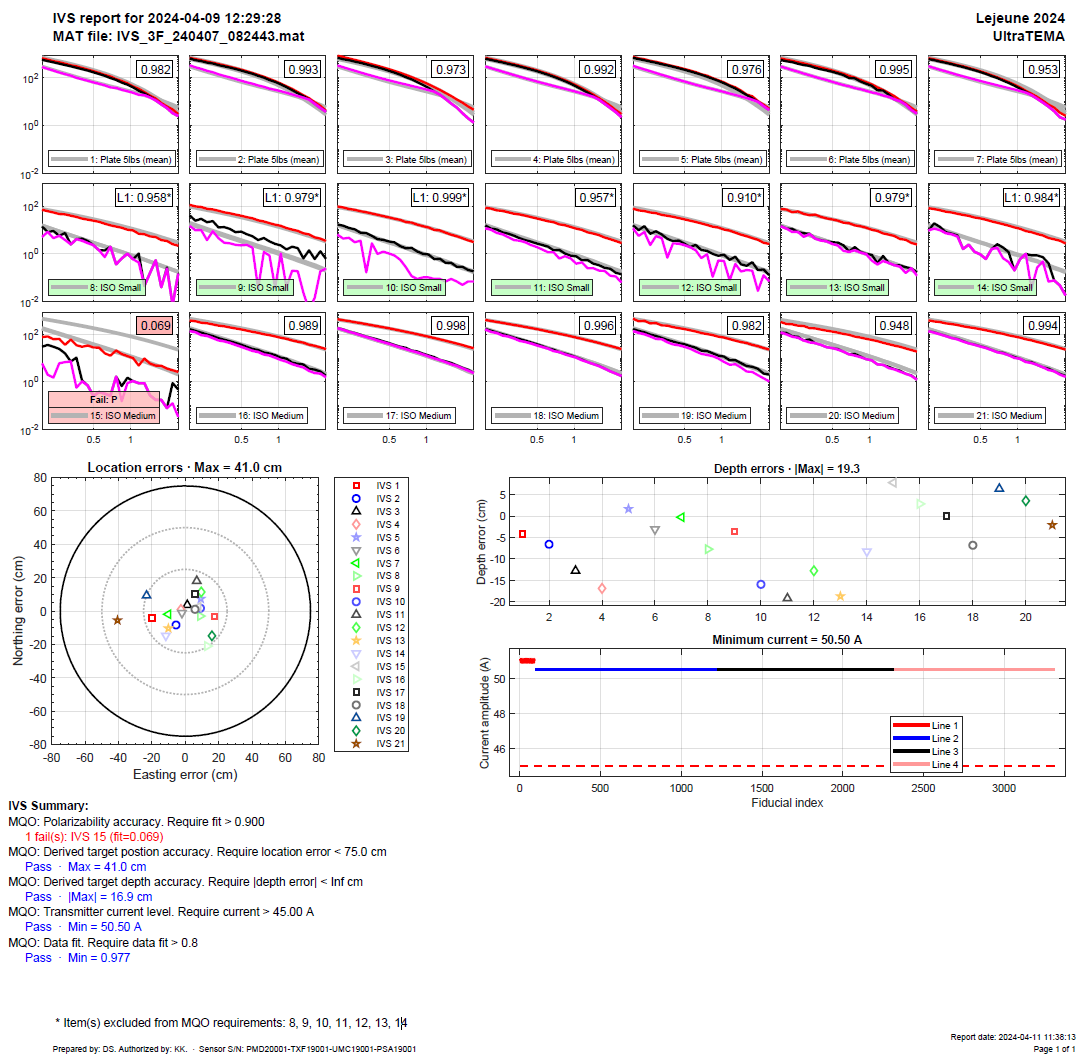 Polarizabilities of IVS seeds from initial IVS survey
Accuracy of initial IVS seed positions
QC Seed Positioning and Classification
Blind QC seeds were placed across the survey area to average one QC seed was detected per production day

Two QC seeds did not pass the horizontal positioning acceptance criteria. Seed position potentially shifted due to tidal or wind forced currents, or fisherman coming into contact with the seabed
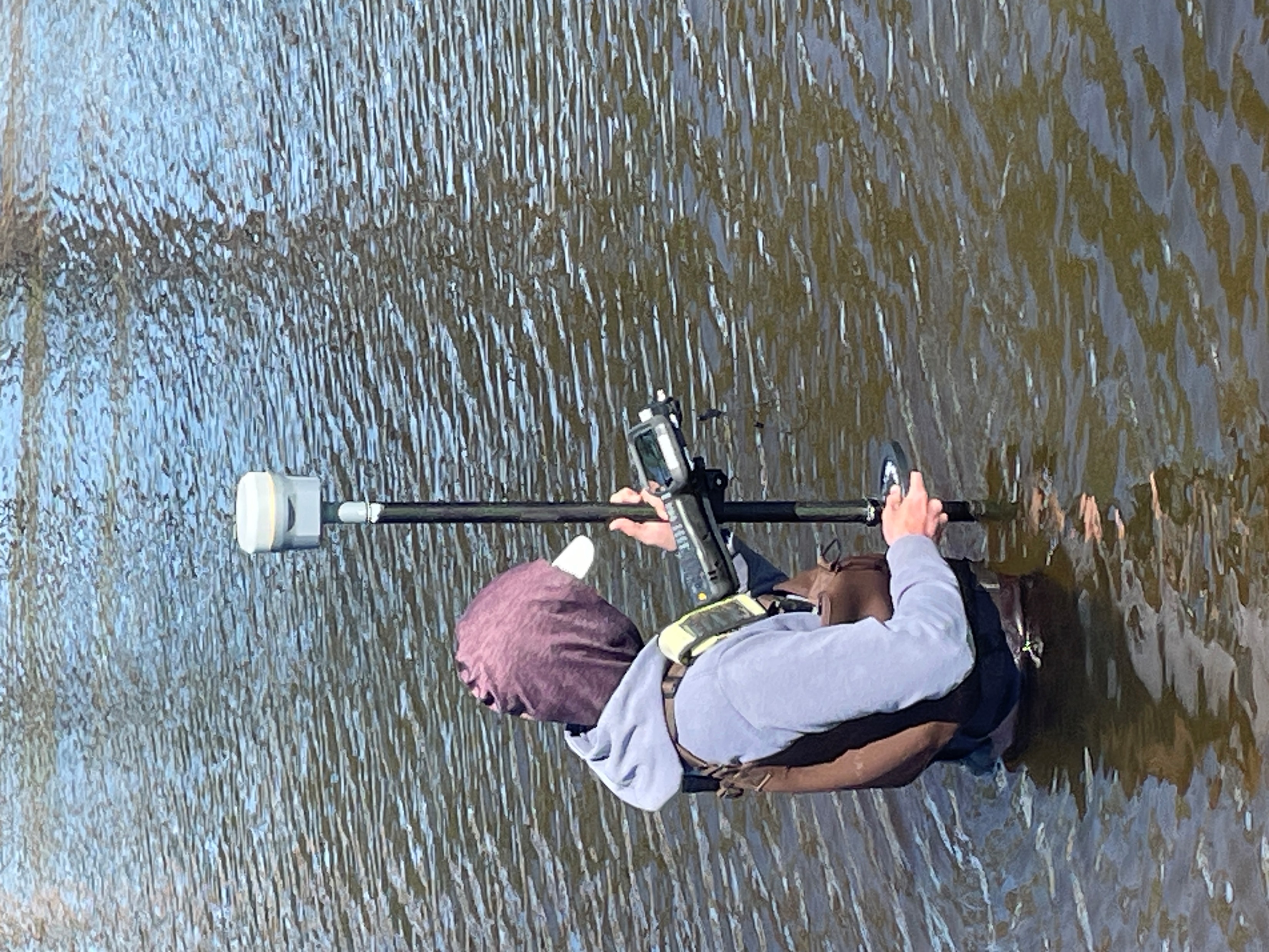 Placing 5lb weight plate QC seed in shallow water
Sensor Attitude
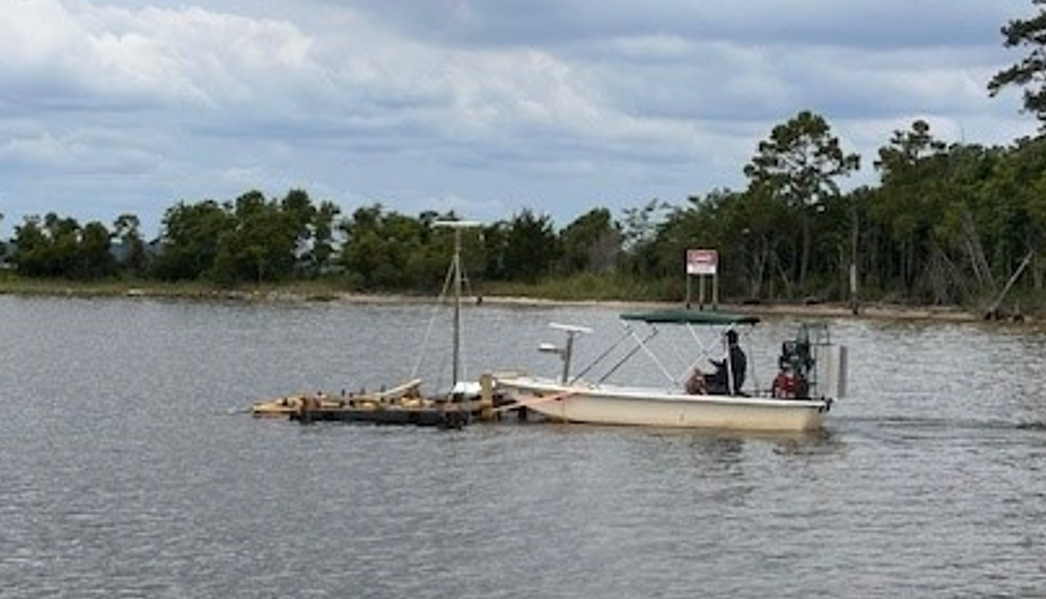 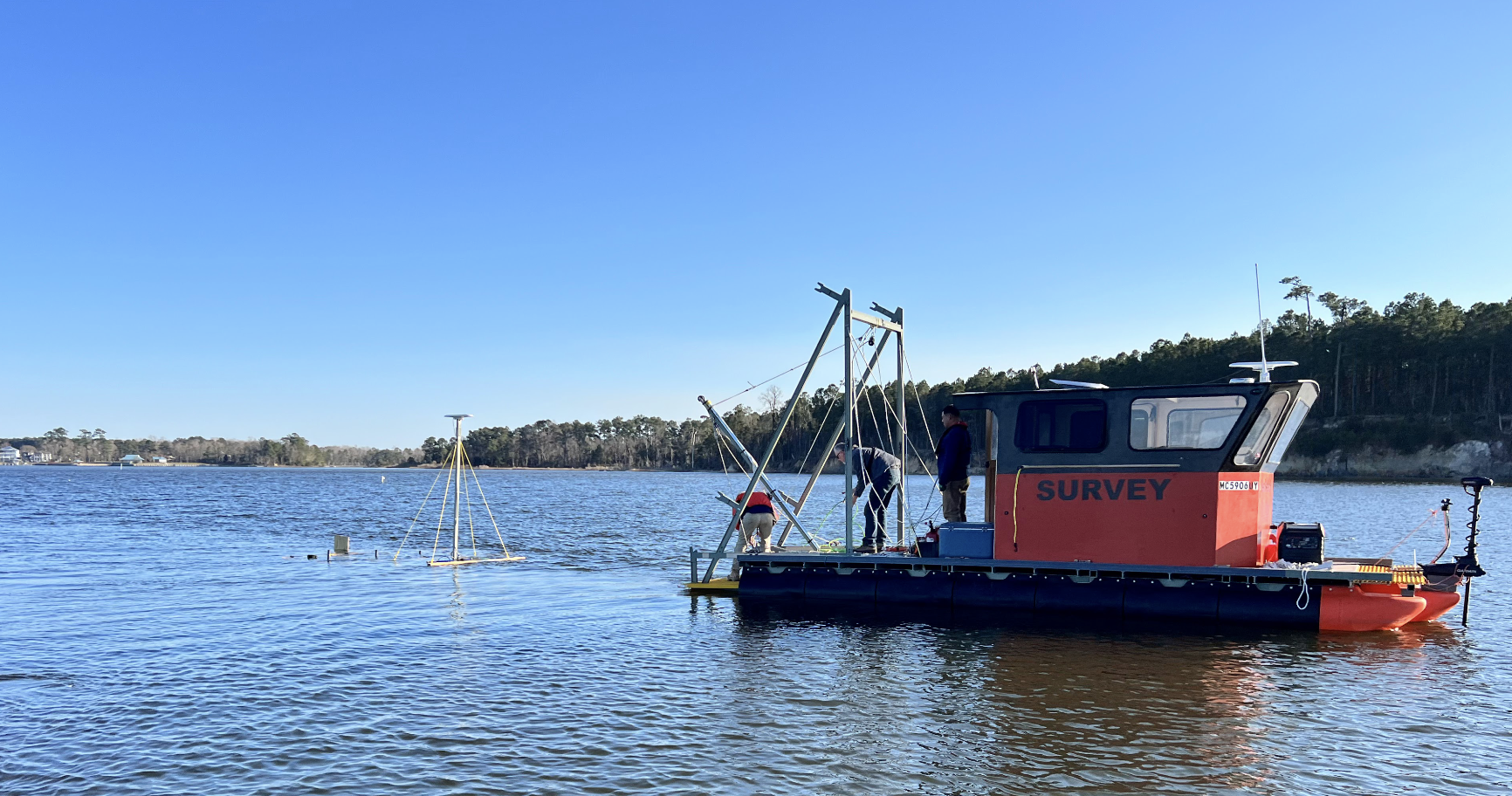 Shallow water data (<2 ft) collected with airboat
Deep water data (>2 ft) collected with survey vessel
Sensor Altitude
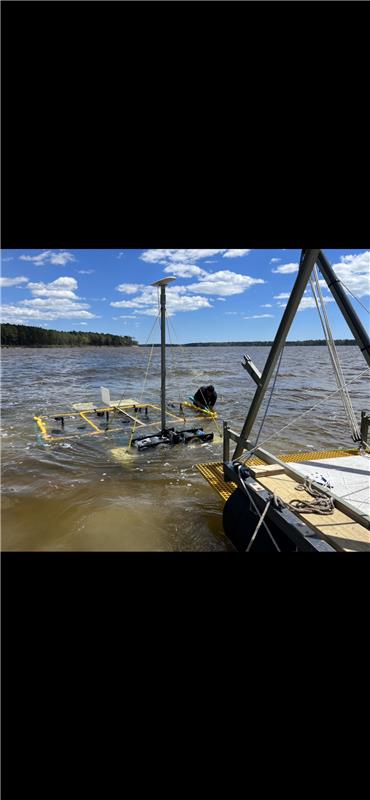 An average of 98% of data from both deep and shallow water areas were below 0.85 m altitude

Data with altitude exceeding 0.85 m were retained and mitigated with a dynamic buffer calculation
Attaching pool noodles to maintain sensor altitude above seabed in shallow water
Dynamic Noise Assessment
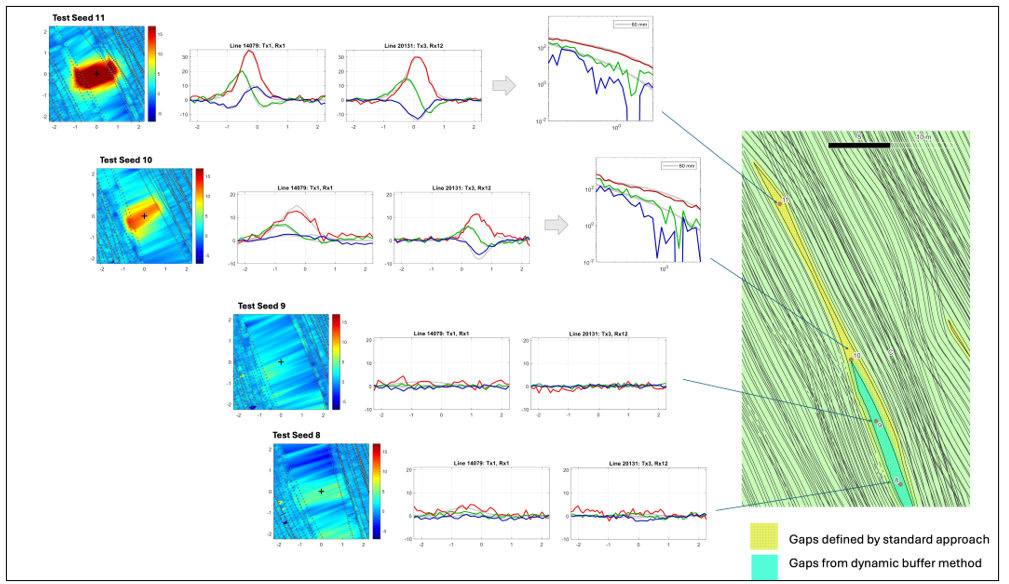 Synthetically seeding coverage gaps with 60 mm mortar cartridge to verify useability of data gap
Survey Area Coverage
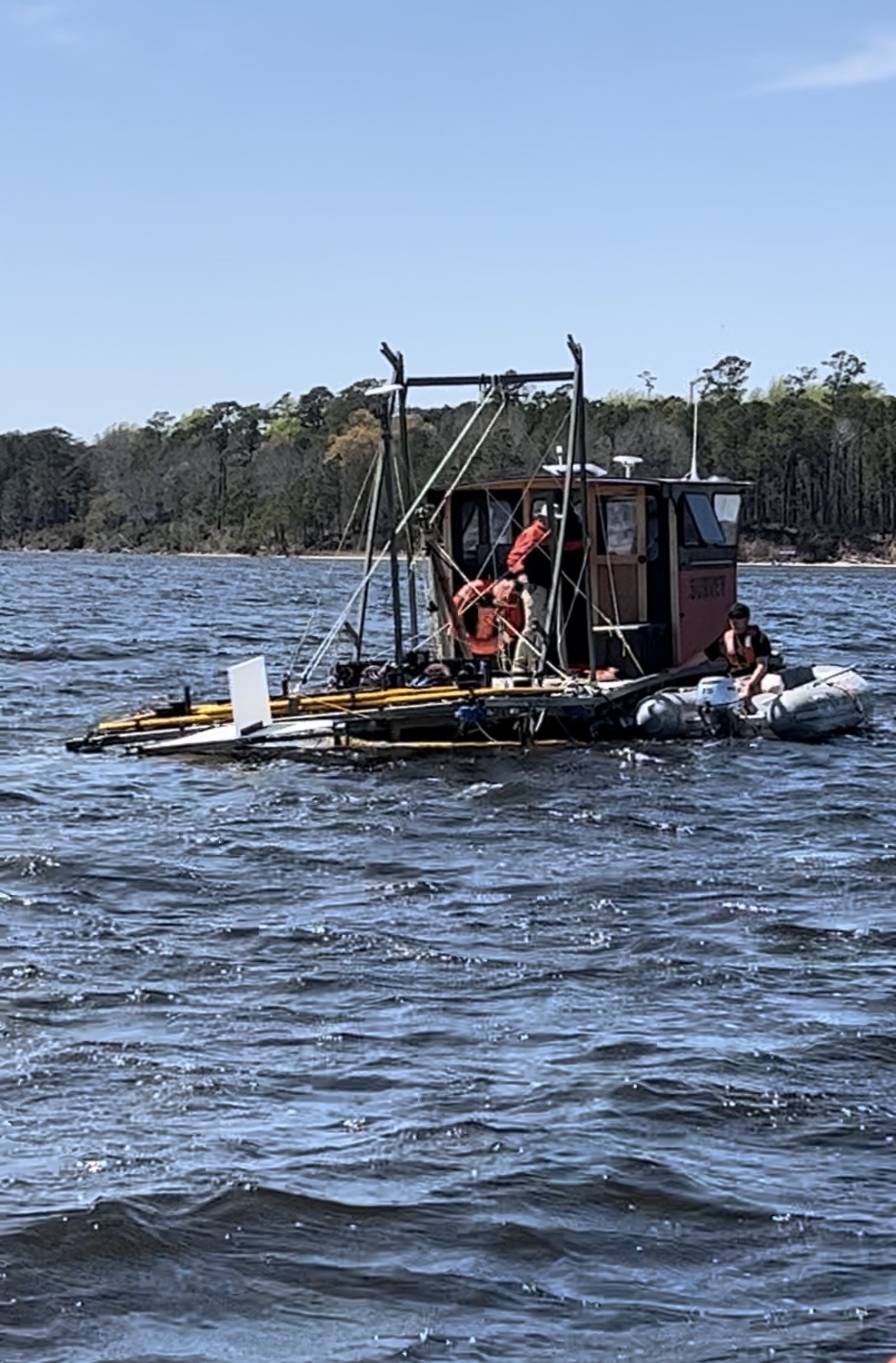 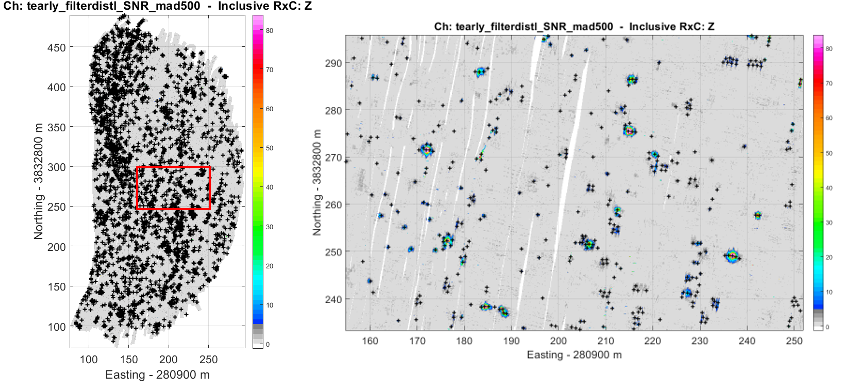 µV/A
Examples of “sliver gaps” (highlighted by red boxes) in gridded UltraTEM data that were retained and did not require recollection
Contractor surveying in windy conditions
Survey Area Coverage
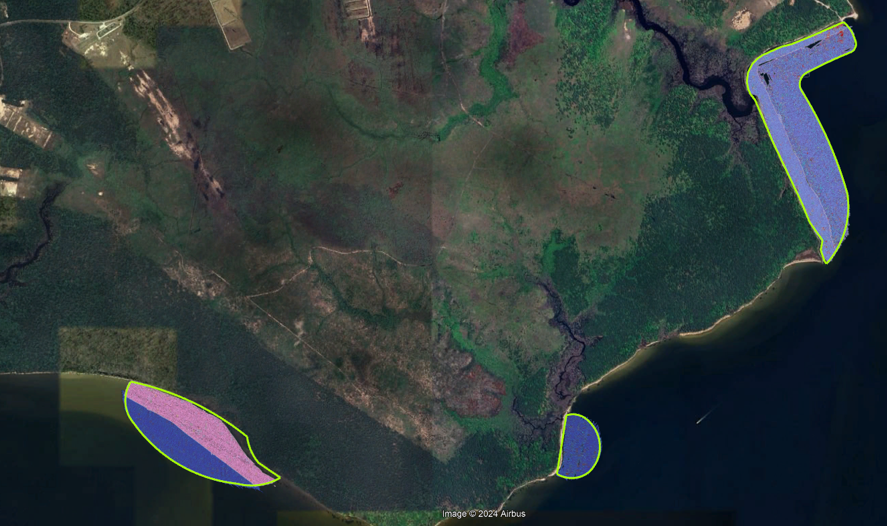 Survey coverage (blue and red) across the projects three survey areas (green polygons)
Conclusions
The lessons learned from this project provide a better understanding of the capabilities and challenges of deployment  of the UltraTEM technology in a shallow water environment

Lessons may be considered when planning and developing future underwater AGC projects
Questions?
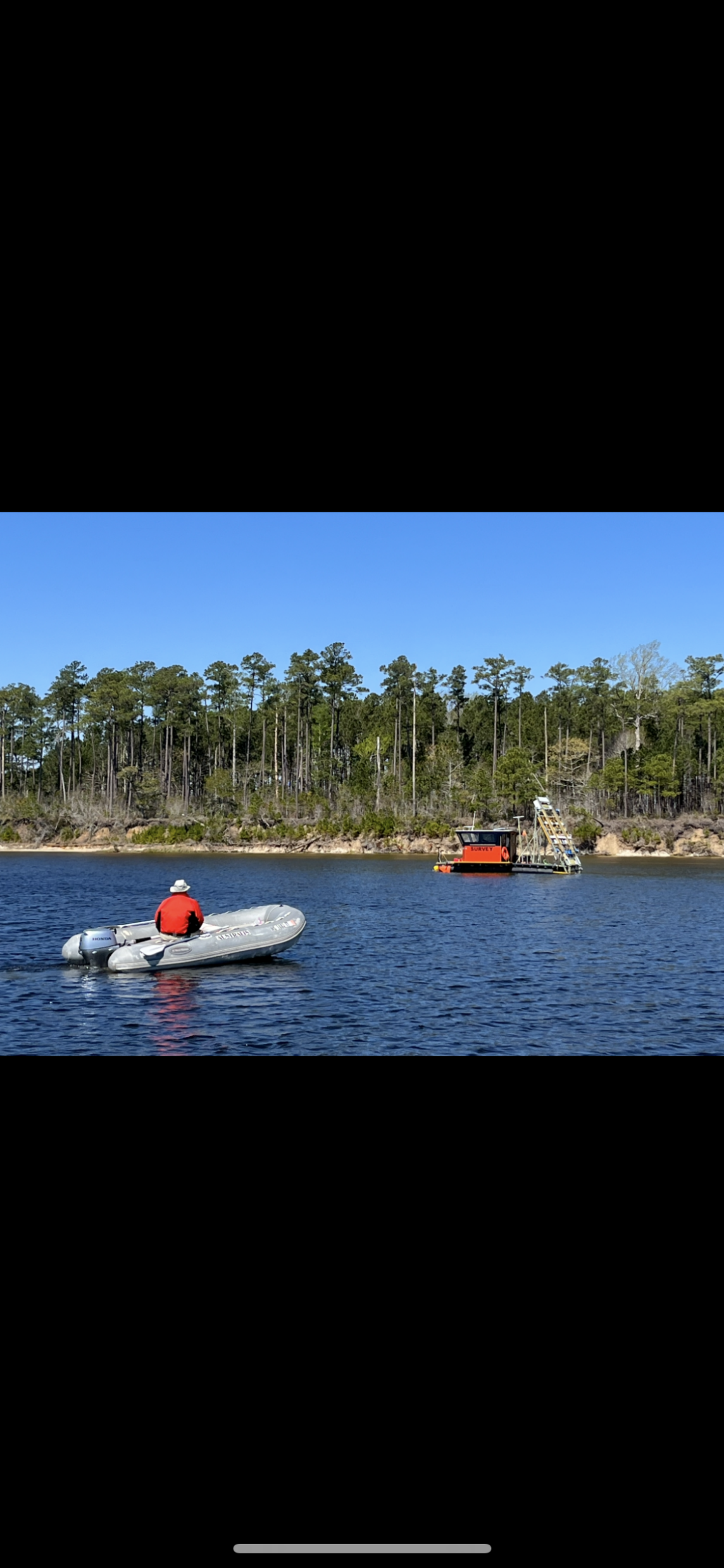